4.3 Increasing efficiency and productivity
AQA A-level Business © Hodder & Stoughton Limited 2015
1
Learning outcomes
What you need to know:
Using technology to improve operational efficiency
AQA A-level Business © Hodder & Stoughton Limited 2015
2
Technology
Using technology helps businesses become more capital intensive, more efficient and can change the nature of the production process.
Using technology includes:
Robotics
Automation
Communication
Design
AQA A-level Business © Hodder & Stoughton Limited 2015
3
Using technology
Robotics – can be used to do routine and complex activities
Automation – can be used to help with planning the operations management; and operating (i.e. using CAM – computer aided manufacturing)
Controlling – controlling the quality of the goods produced
Stock control – ensuring all stock levels are maintained
Communication – improving communication internally and externally 
Design – using technology to help create new products or test new ideas
4
Robotics
In industry, robots can be programmed to carry out both routine and increasingly complex activities:
Handling operations – on a production line, robots can manipulate materials into position so that other activities can take place
Welding – robots can join materials together
Other production applications – painting, gluing, sealing, cutting etc
Assembling – putting together the finished product
Packaging and palletising
Measurement, inspection and testing
Hazardous applications
5
Automation
This is the use of machinery to replace human resources. CAM uses computers to undertake activities such as:
Planning – networks are constructed that can help plan resources more effectively
Operating processes – automated production lines removes the chance of human error, some parts are too small to be completed by humans
Controlling – quality can be maintained and scrutinised through technology
AQA A-level Business © Hodder & Stoughton Limited 2015
6
Stock Control
Technology can be used to manage stock control:
Patterns of consumer purchases and anticipate stock changes – can reduce costs
Instantly access stock levels – no humans needed
Tills linked to stock control through EPOS (electronic point of sale) – adjusts stock levels and helps reorder
Can locate which branches hold stock
AQA A-level Business © Hodder & Stoughton Limited 2015
7
Communications
Helps improve internal and external communications
Suppliers and customers can access company information
Improves speed of communication
Loyalty cards and buying habits – builds relationship and aids marketing
E-commerce, online banking, card machines – all of these can reduce costs
AQA A-level Business © Hodder & Stoughton Limited 2015
8
Design
Comparison and testing of new ideas – different ideas can be introduced and compared much more quickly in a computer aided design (CAD) system than in a manual one – 2D images can be transformed into 3D images and rotated and inspected. Simulations can also be used – saves costs
Creation of new products – traditional leisure pursuits such as playing cards have been hit by computer-based alternatives - robosapien
AQA A-level Business © Hodder & Stoughton Limited 2015
9
Technology and employment
New skills and jobs – traditional manual jobs have been replaced by tasks requiring compute operators (newspaper printing). The UK has seen a huge shift away from manufacturing to service based jobs
Multi-skilling – technology is allowing companies to benefit from the multi-skilling of staff, creating jobs that are less rigidly defined
Changes in working practices – working from home, conference calls – cuts costs and allows more businesses to be started from home
AQA A-level Business © Hodder & Stoughton Limited 2015
10
Benefits of using technology
Reducing costs – reducing all aspects of costs, reducing waste and improving efficiency and competitiveness, can locate away from expensive sites
Improving quality – using technology should improve the consistency of goods, meet needs, reduce human error
Reducing waste – technology can reduce waste of energy, human energy and defects
Increasing productivity – machines are faster and more consistent in producing goods, reduce wage bill, plan effective production
Other benefits – flexibility can allow businesses to respond to consumers’ demands,
11
Benefits of using technology
Financial monitoring – ICT can improve the ability of managers to monitor the business’s budgets and plan more accurately 
New and better products and services – new designs can be created or quality improved to give competitive advantage
Better working conditions – IT can improve noise reduction; control temperatures, etc.
AQA A-level Business © Hodder & Stoughton Limited 2015
12
Problems with using technology
Resistance to change
Lower morale
Cost
Keeping up with change
Lower barriers to entry
AQA A-level Business © Hodder & Stoughton Limited 2015
13
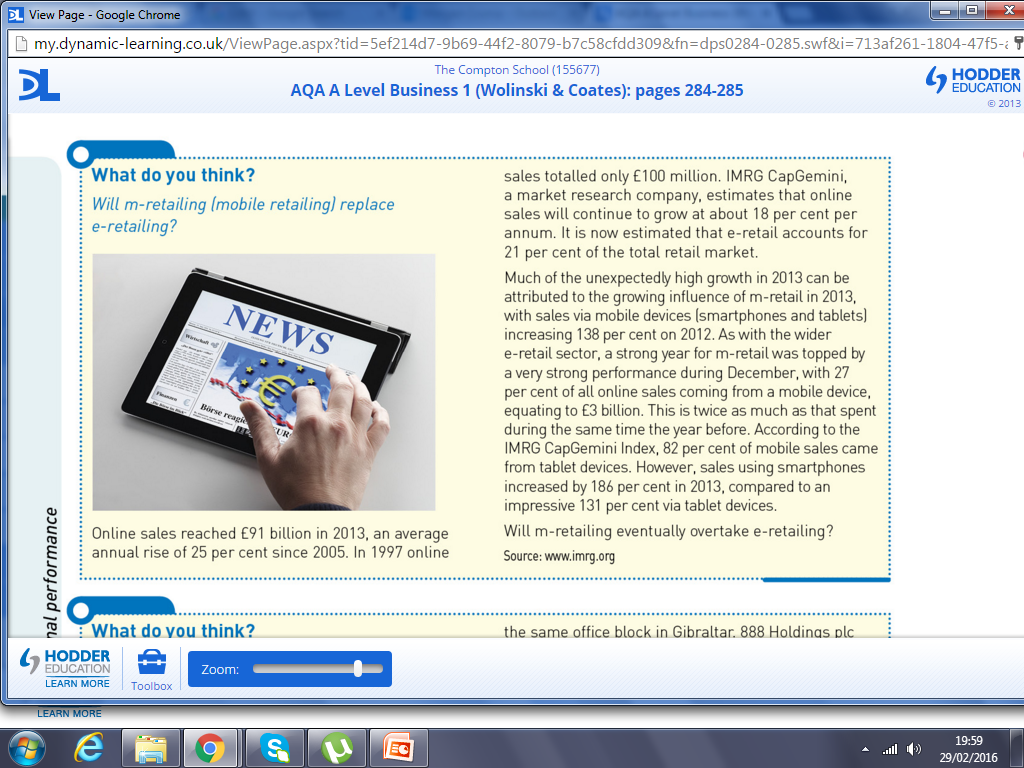 Create a table or arguments for and against this point
14
Exam-style question with tips
Morgan Cars use the fact that their cars are handmade as their USP and maintain that handmade element as much as possible. However information technology could still have a major impact on cost reductions for them.
Discuss ways in which the introduction of technology in the production process could help Morgan Cars gain a competitive advantage. (25 marks)
Exam tip:
Discuss – identify two or three ways in which Morgan Cars could use IT and expand upon the pros and cons of each. 
Conclude which would be the best for them, ensuring that the handmade element of their product is maintained.
AQA A-level Business © Hodder & Stoughton Limited 2015
15
Summary
If a business is run as efficiently as possible then it can gain a competitive advantage.
This advantage can be used to either reduce the price to the customer or increase profit margins.
Lean production is a way of reducing waste from the production line but it is not an easy task for businesses to achieve.
Technology (including robotics, IT and automation) can really help with the planning, introduction and maintaining of the aspects of lean production.
AQA A-level Business © Hodder & Stoughton Limited 2015
16